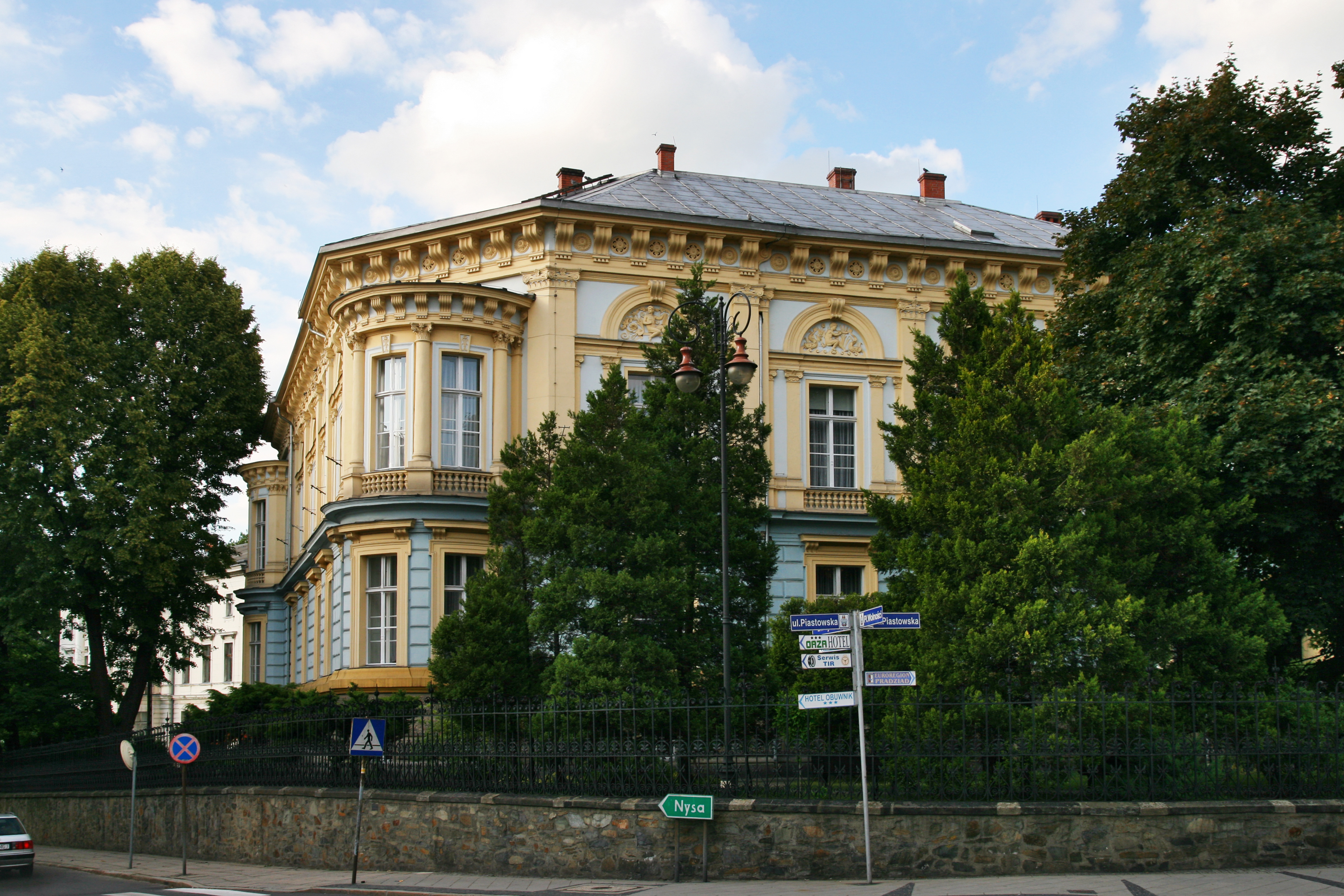 W Medyku zdrowie jest na pierwszym miejscu!
Zdrowie czym jest?
Zdrowie
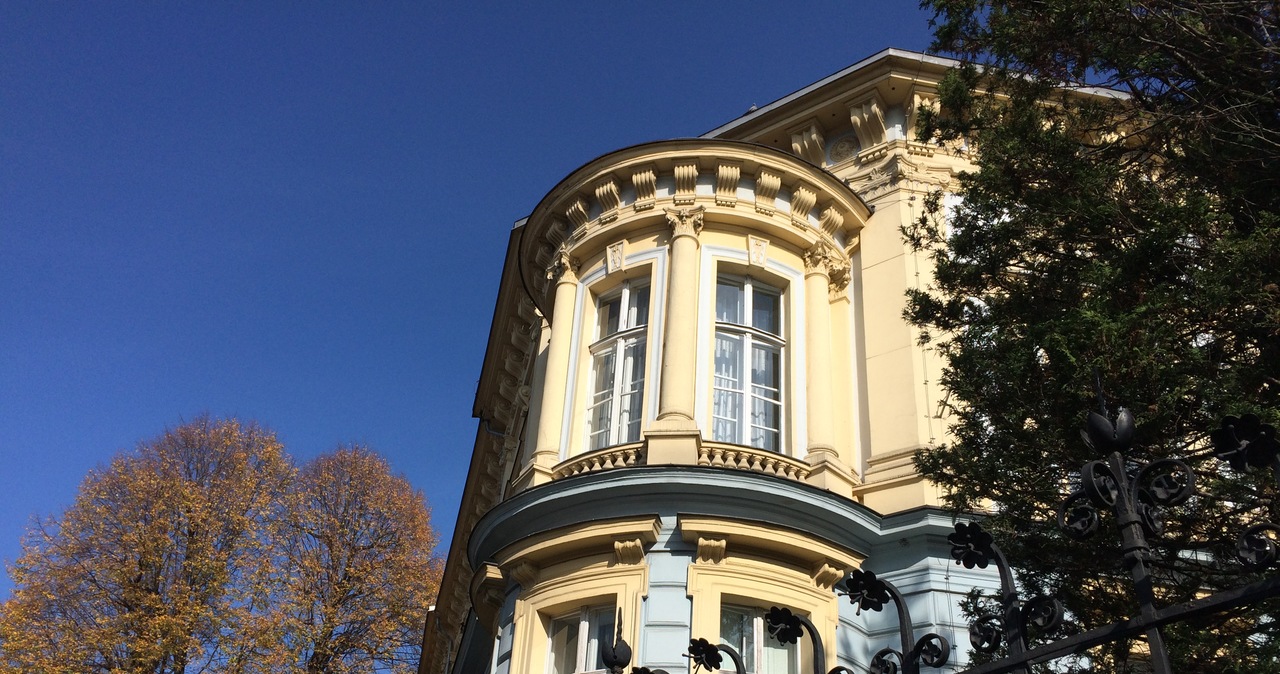 Zespół Szkół Medycznych im Janusza Korczaka w Prudniku definitywnie wspiera zdrowie swoich uczniów i słuchaczy uświadamiając młodzież, jak o nie dbać. Organizuje wydarzenia sportowe, wyjścia rekreacyjne. Wszystko to ma wpływ na zdrowie psychiczne, oraz pozwala odpocząć od rutynowych zajęć w szkole. Oto kilka naszych wydarzeń wspierających zdrowie:
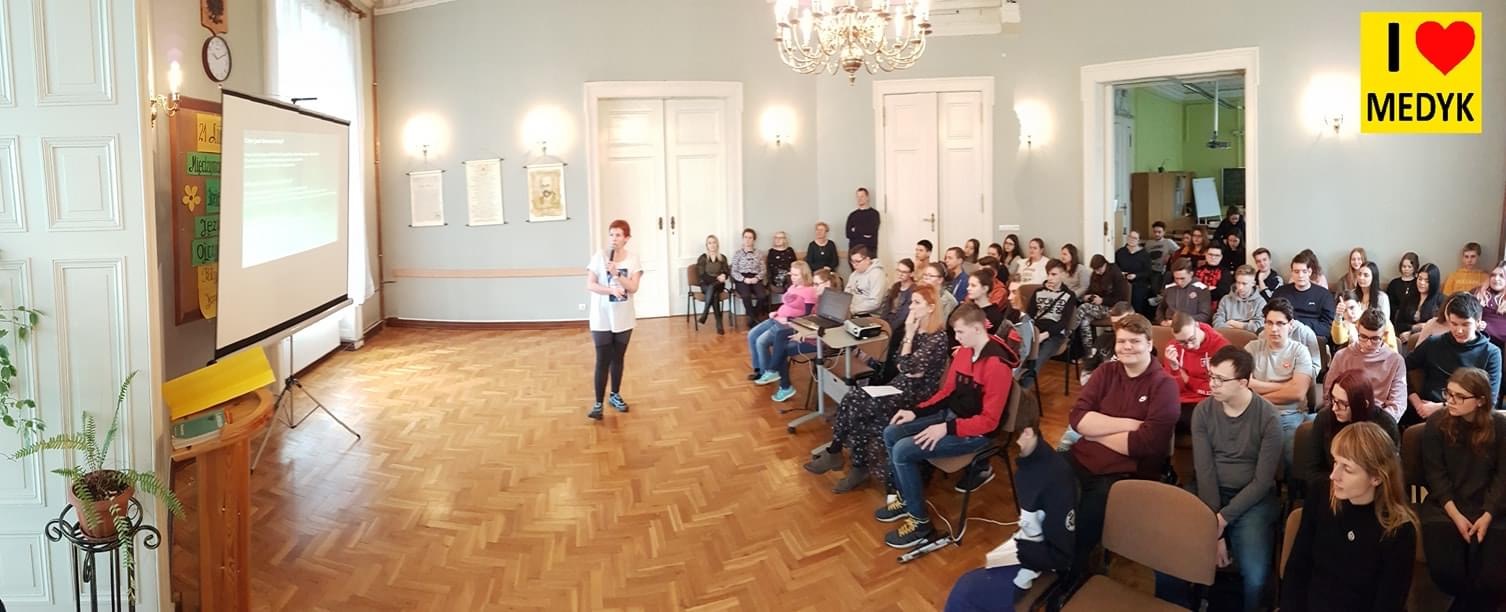 Nasi uczniowie uczestniczą w spotkaniu informacyjnym dotyczącym kontrowersyjnego tematu. Czym jest COVID -19  i jak się przed nim ustrzec? Szkoła szybko zareagowała już na początku wprowadzając zasady bezpieczeństwa i prowadząc prelekcje informacyjną dotyczącą postępowania, bezpieczeństwa, higieny.Swoją wiedze przekażą krewnym i znajomym.
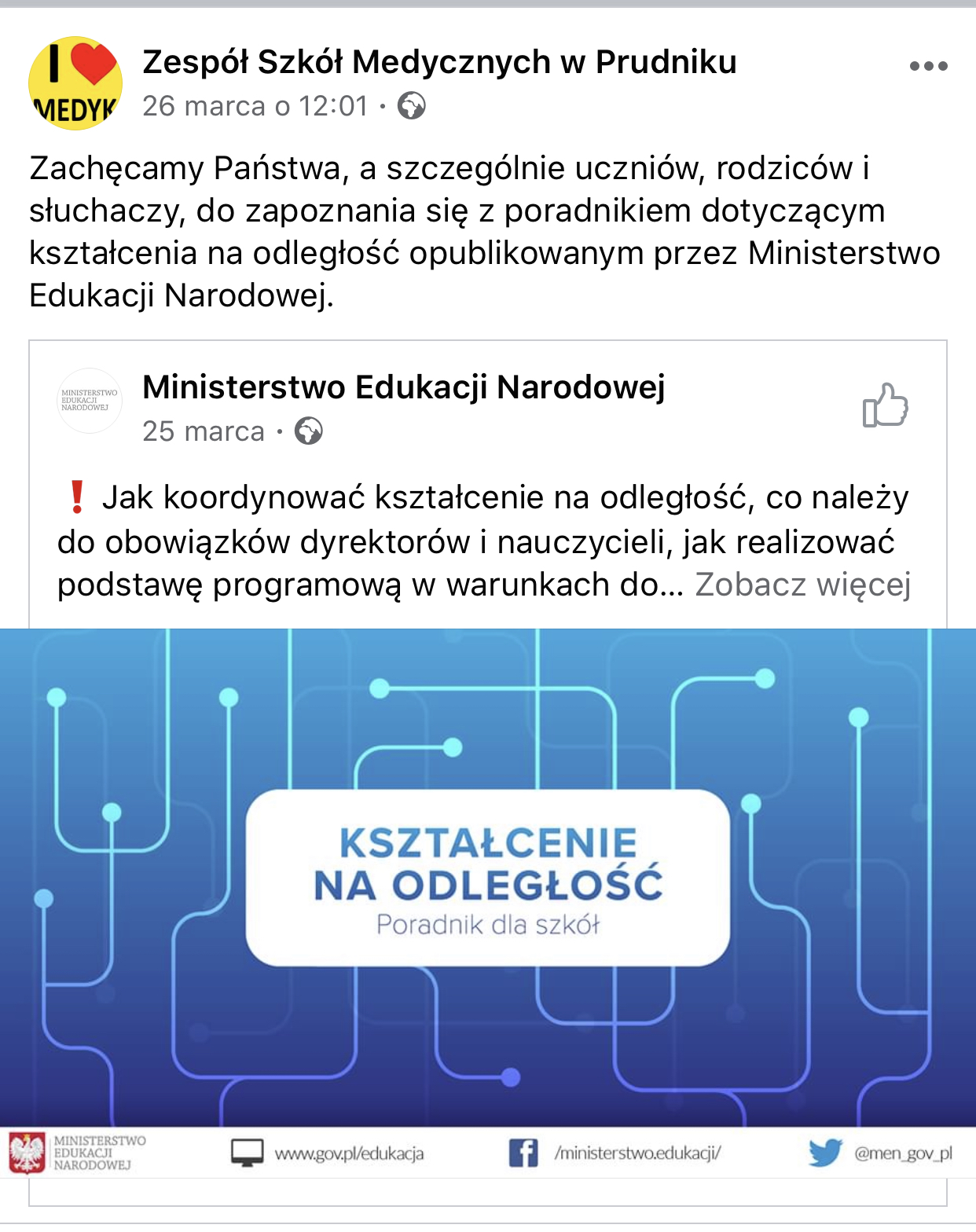 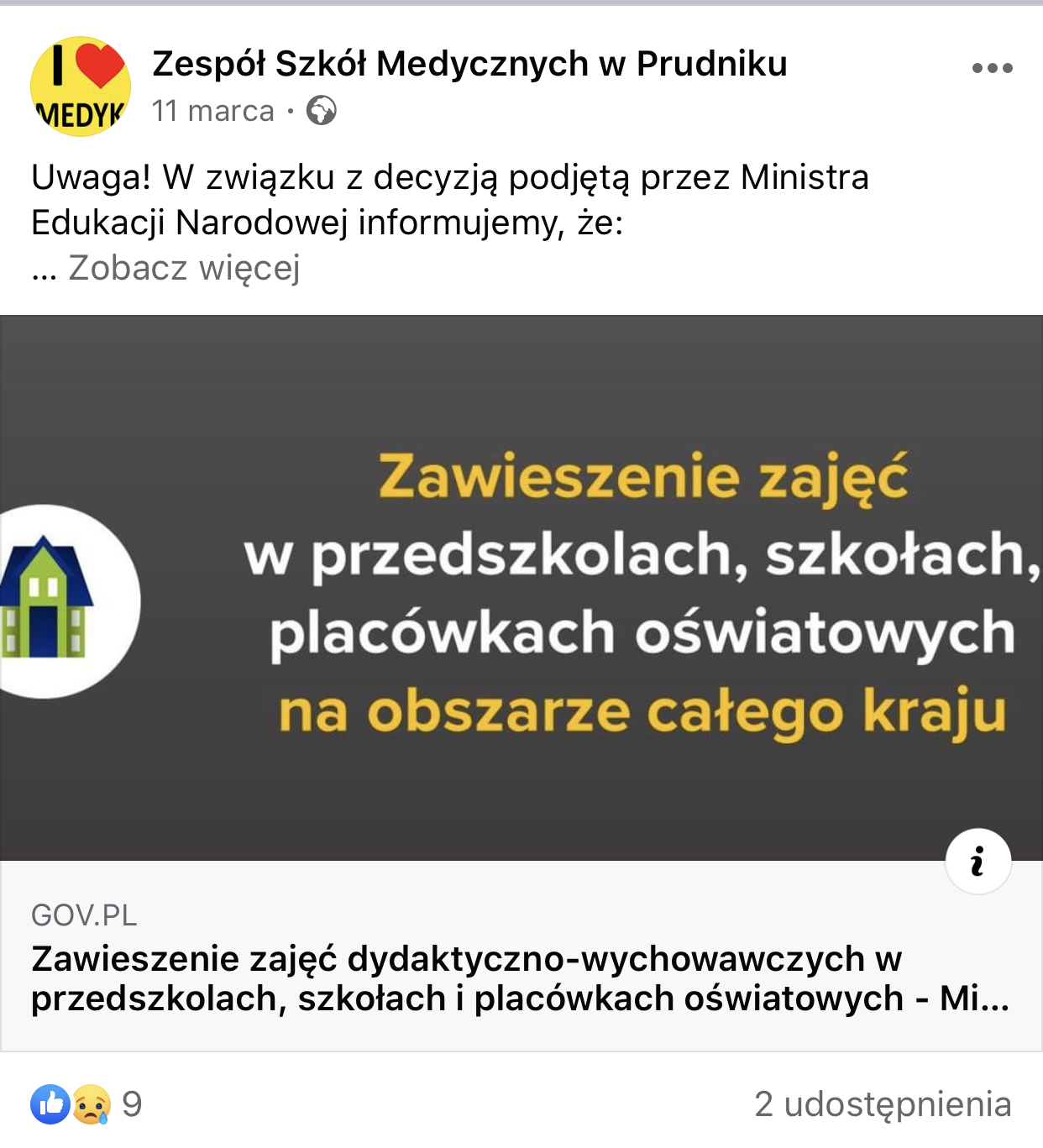 Zapraszamy także na facebooka po wiele interesujących informacji..
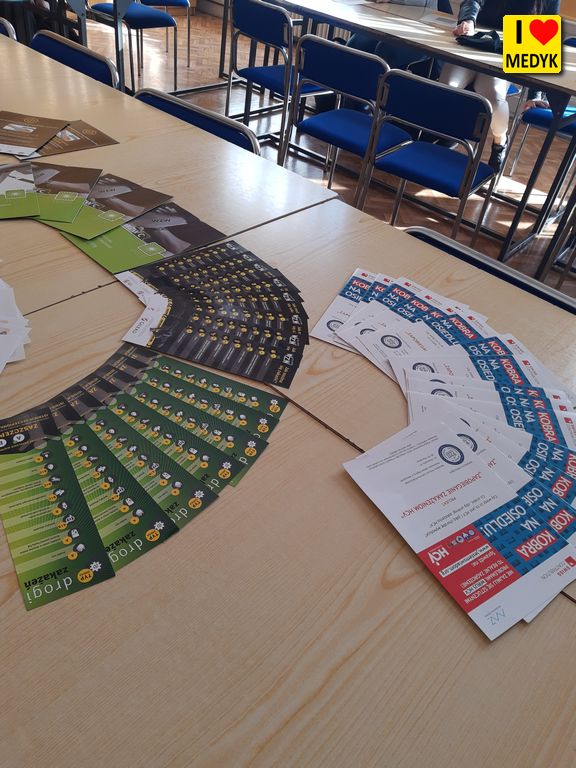 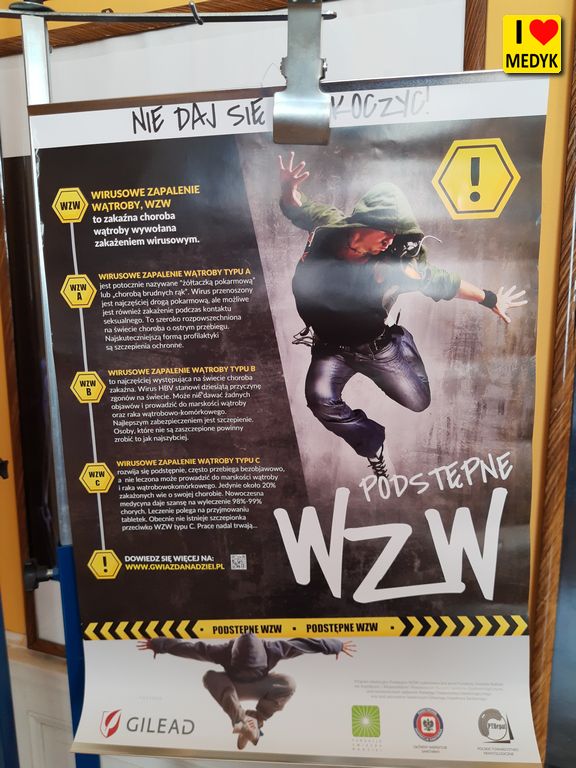 Podstępne WZW 2020
Uczymy się na temat wirusowego zapalenia wątroby: leczenie, profilaktyka.Hasło przewodnie: „Nie daj się zaskoczyć”.
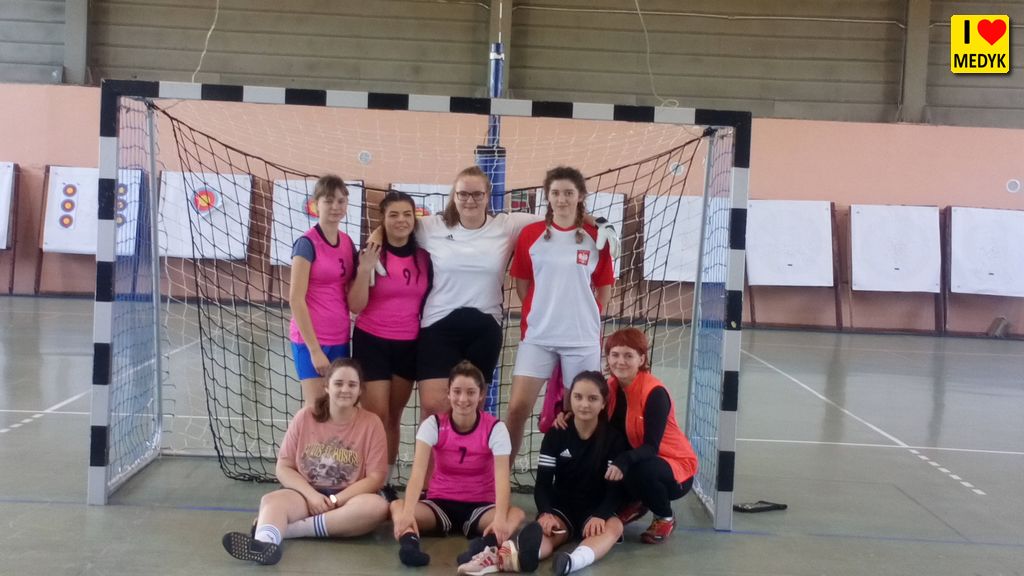 Powiatowe Zawody Sportowe                  "Licealiada 2019/2020"
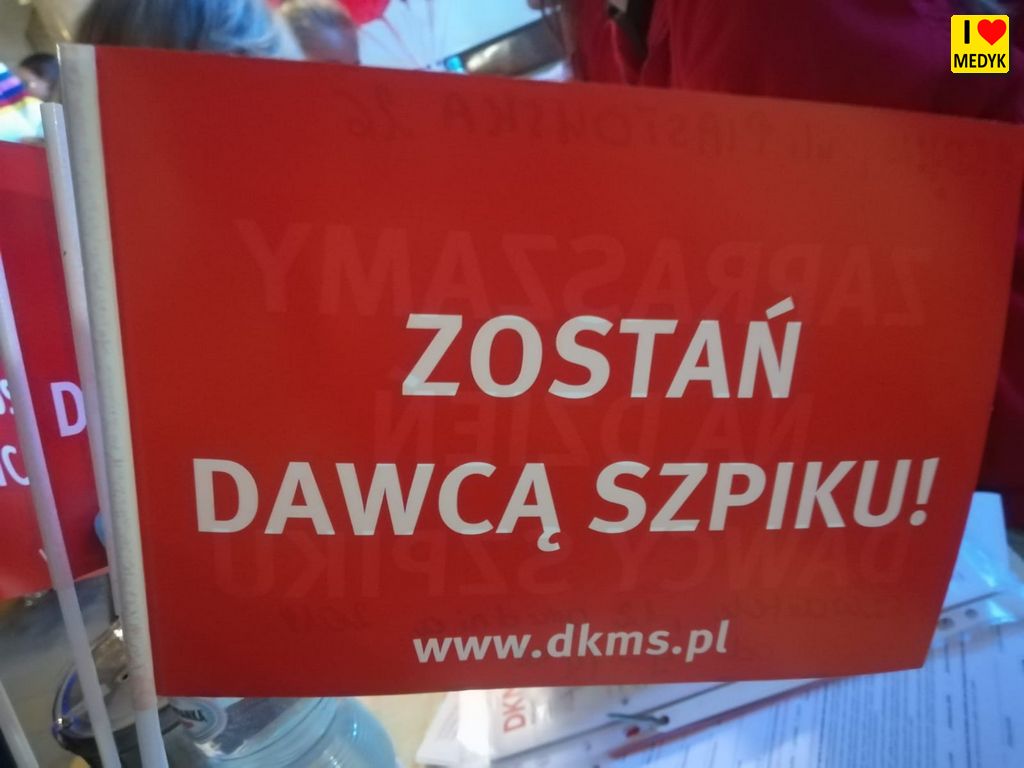 Rejestracja Potencjalnych Dawców Komórek Macierzystych I Szpiku
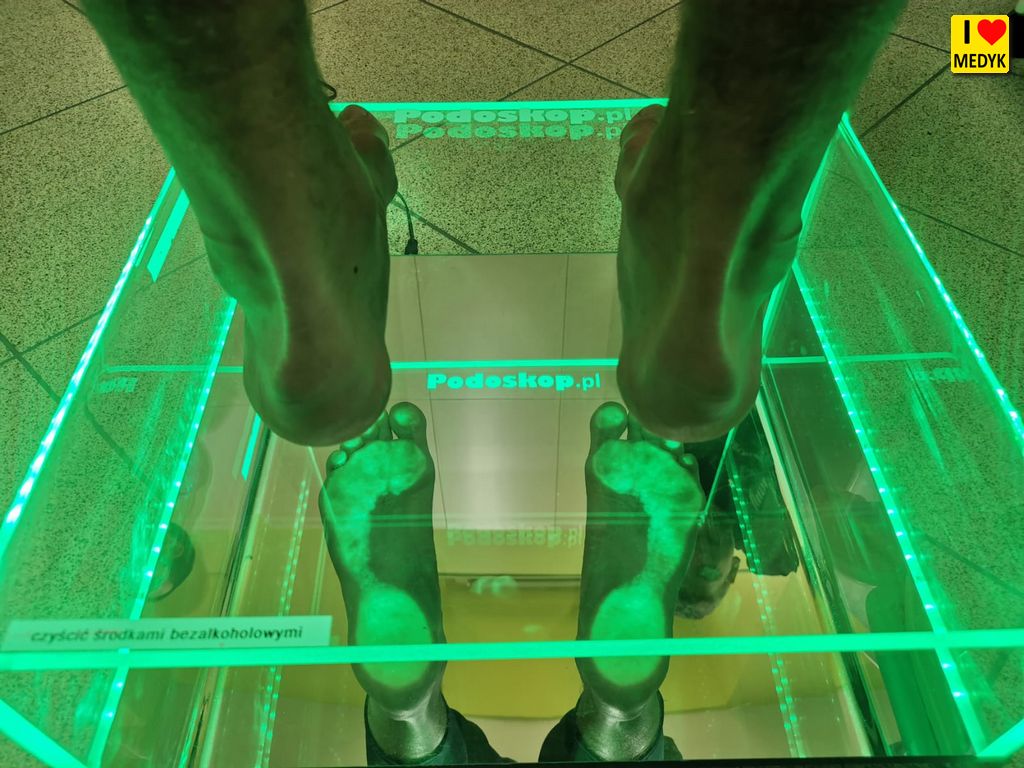 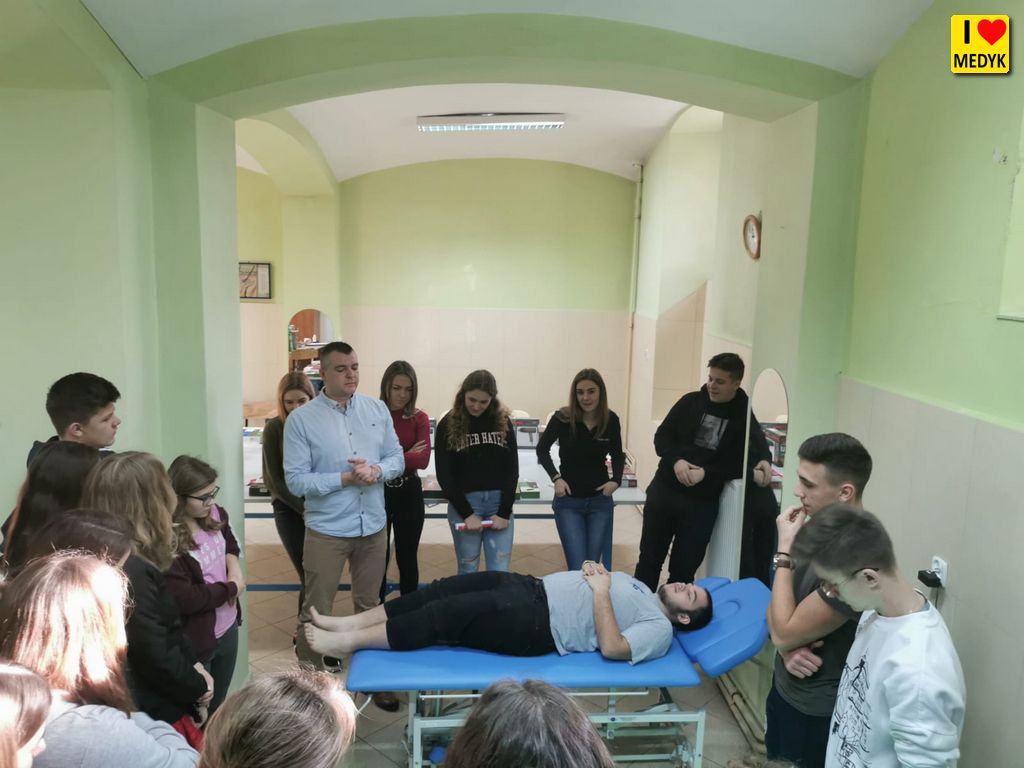 Warsztaty Doboru Wkładek                     Ortopedycznych
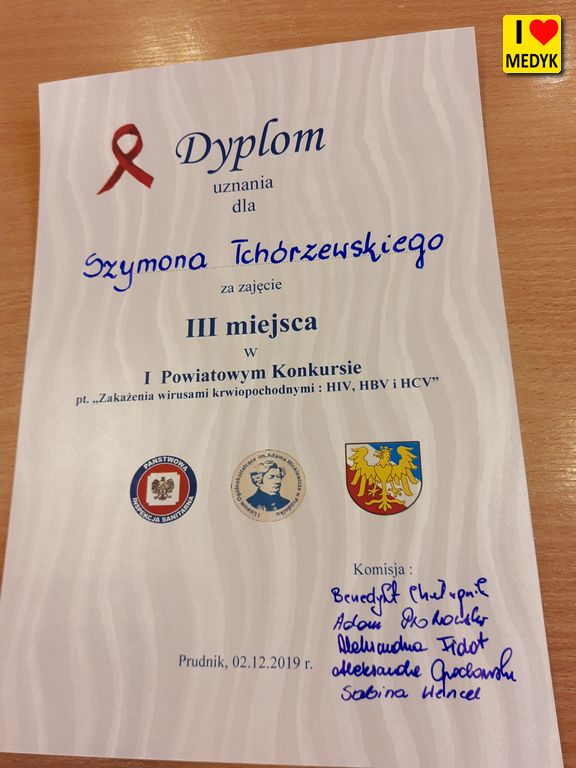 Konkurs "Zakażenia Wirusami Krwiopochodnymi"
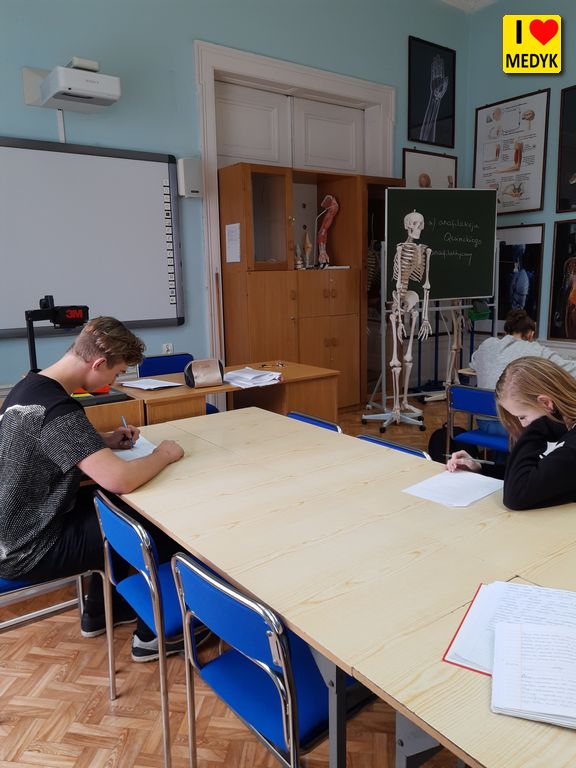 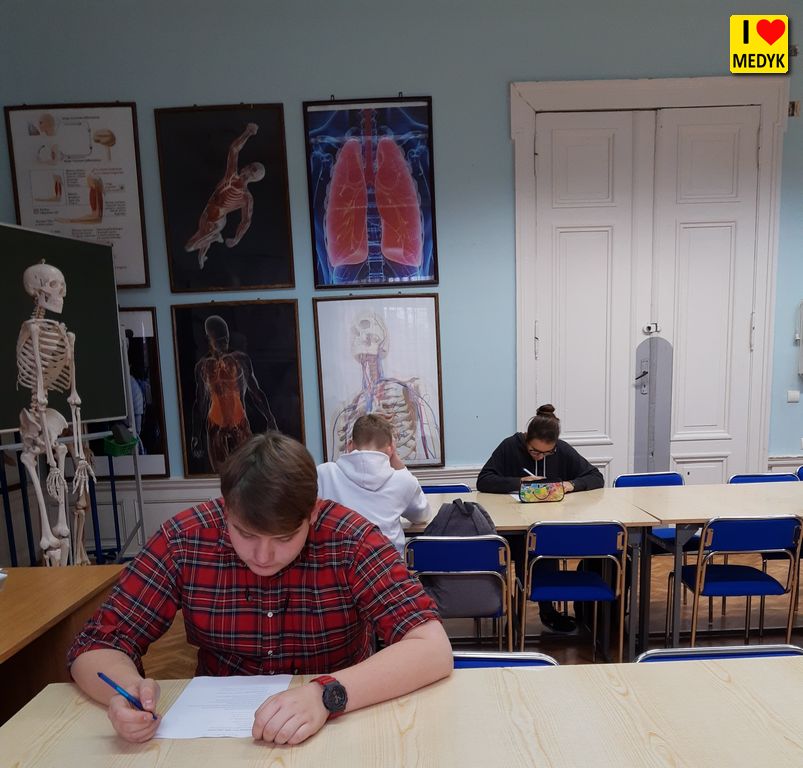 Konkurs Wiedzy O HIV I AIDS 2019
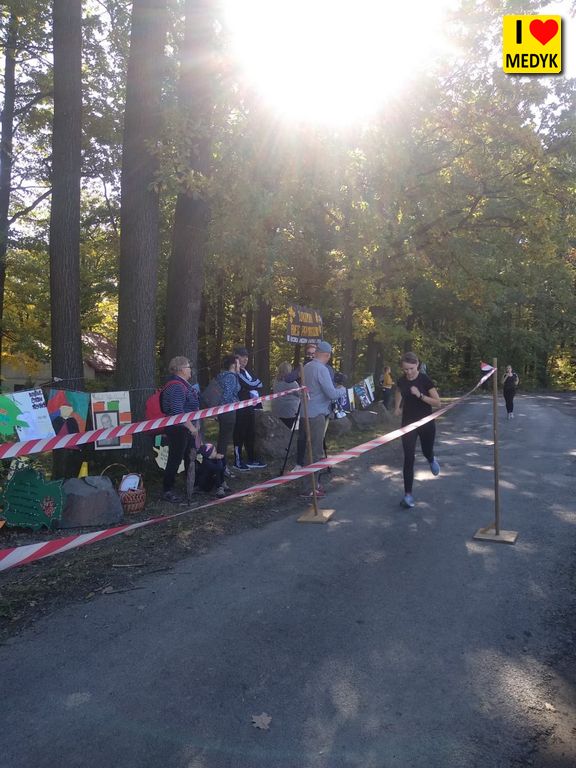 Bieg Prymasowski
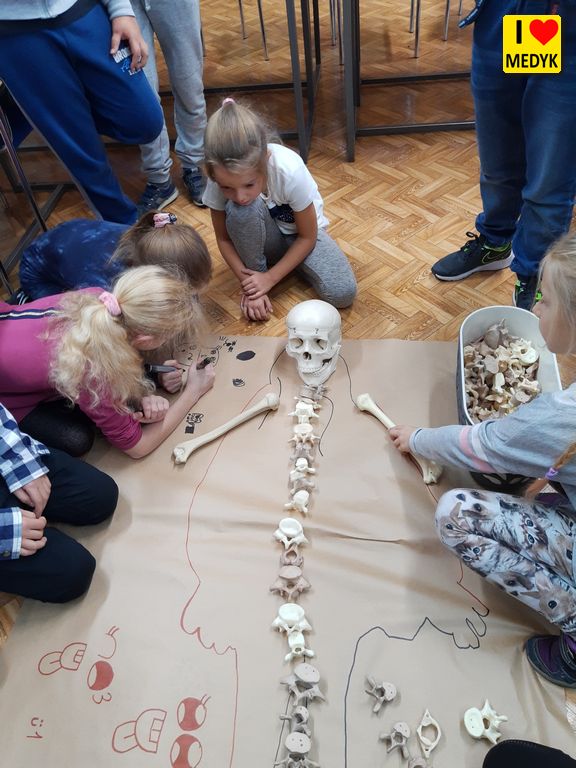 Poznaj Swój Organizm (Akademia Młodego Medyka)
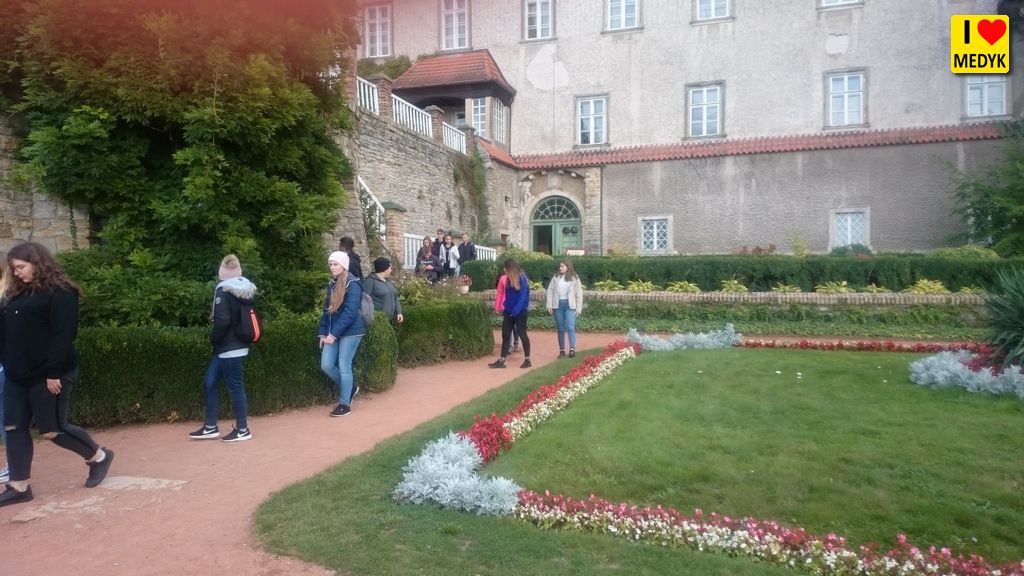 Wycieczka Do Adršpach
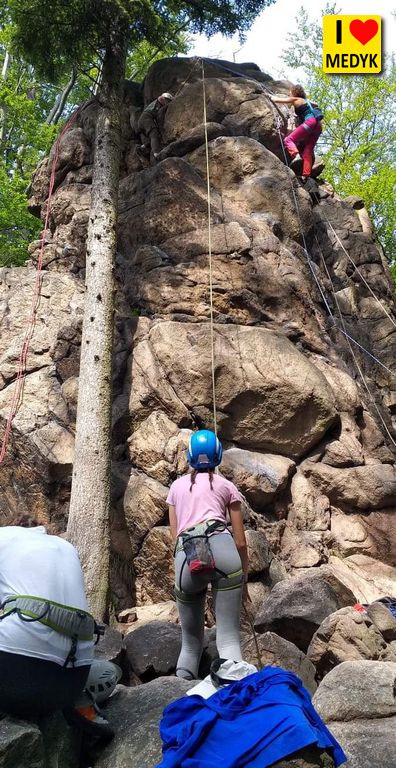 Ratowniczki z Medyka szkoliły się w Górach Sokolich!
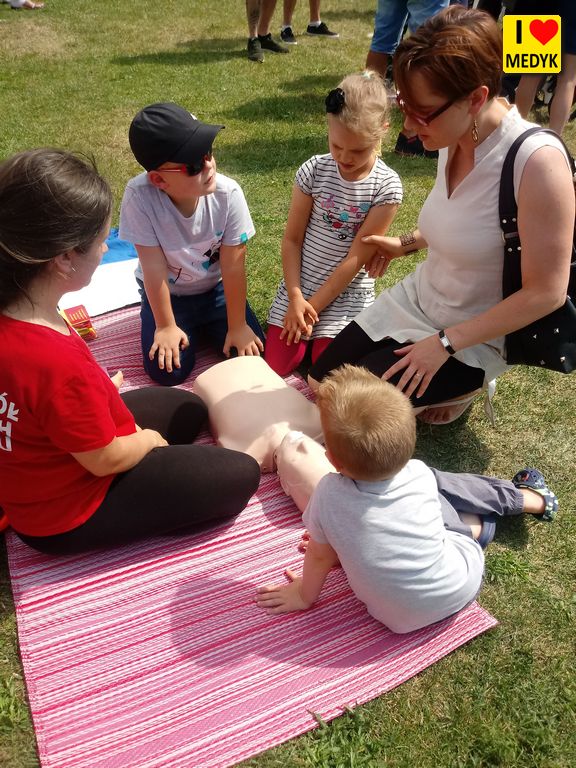 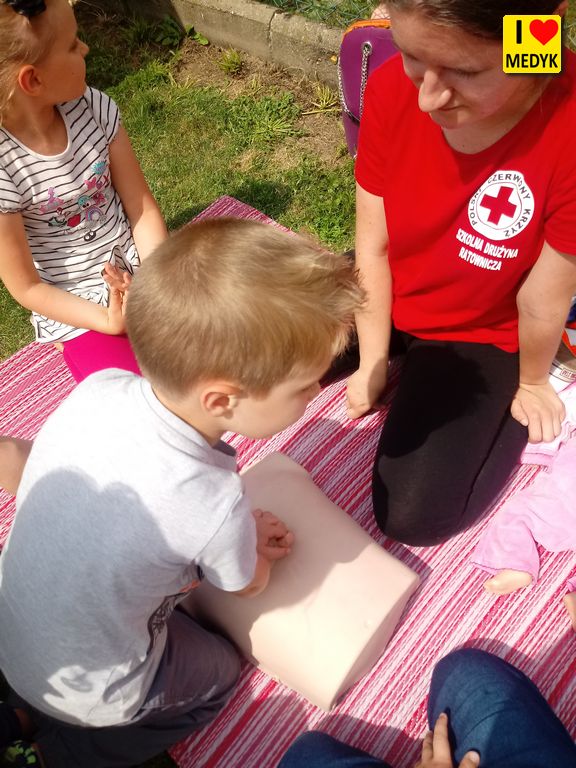 GMINNE ZAWODY STRAŻACKIE W LUBRZY
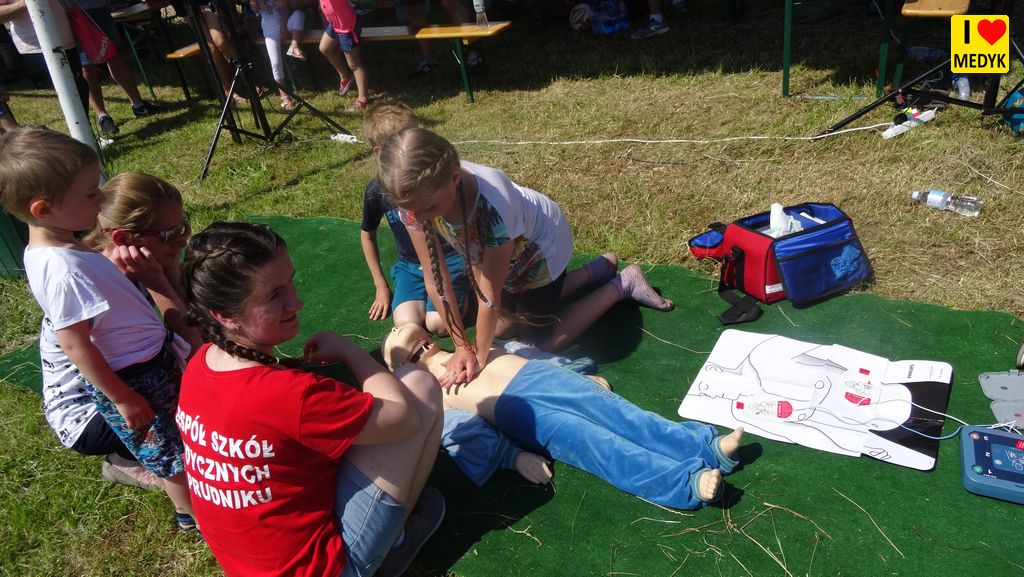 Ratowniczki W Jasionie
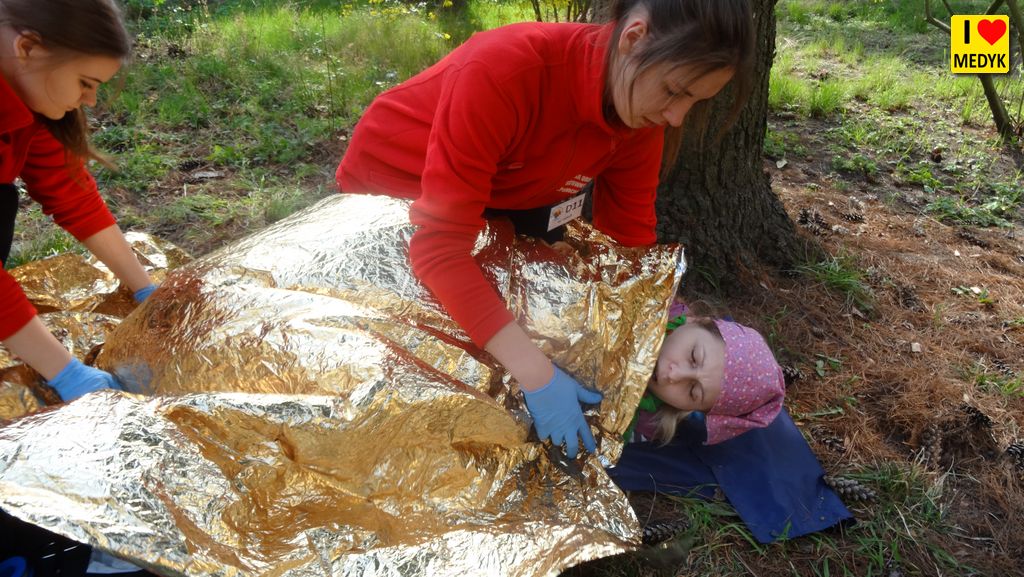 IV Mistrzostwa Pierwszej Pomocy W Brzegu
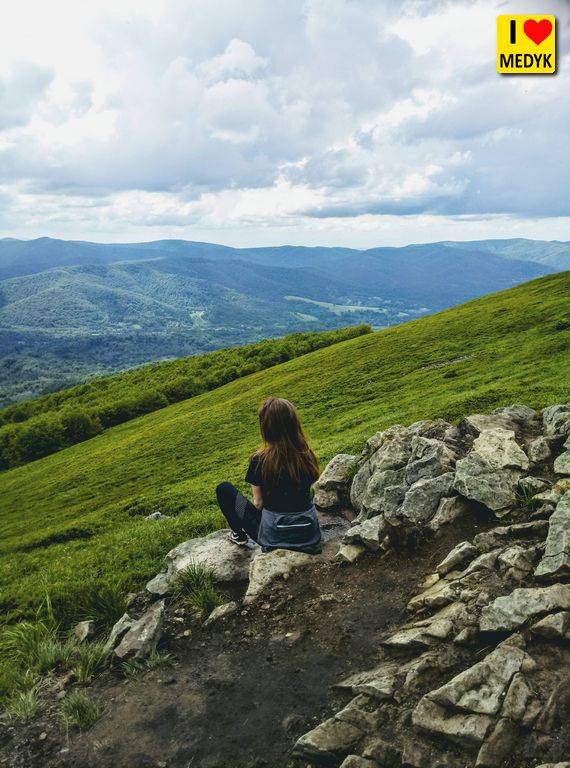 Obóz Naukowy W Bieszczadach
MEDYK OD 1957 stawia zdrowie na pierwszym miejscu.
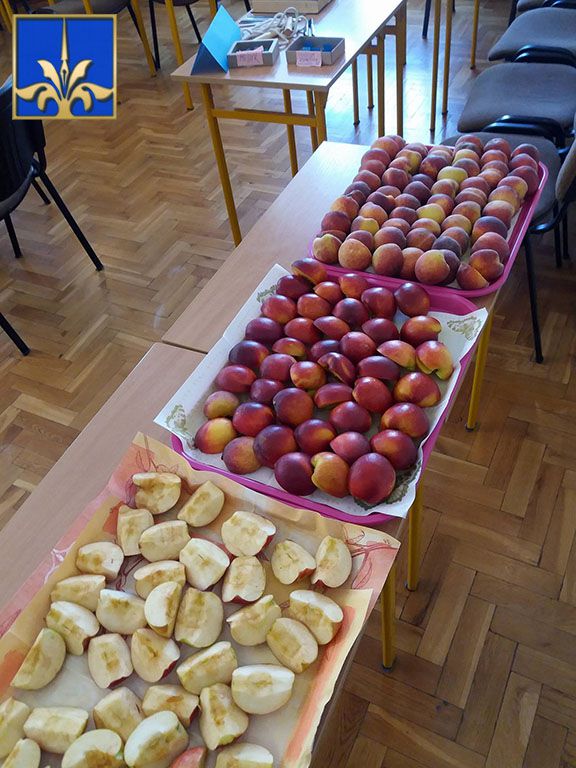 SKONTAKTUJ SIĘ Z NAMI!Zapraszamy na naszą stronę internetową.www.zskorczak-prudnik.pl
Dziękuje za uwagę! Wiktoria Dobrzyniecka.